Antrag auf Förderung von KooperationprojektenProjekttitel xxxAkronym : xxx—
CAPE tt.mm.jjjj

			
			Antragsteller: 	Vorname, Nachname, Hochschule / Institut			  				Vorname, Nachname, Firma
Information an den Projektleiter(Folie soll vor der Präsentation gelöscht werden)
Sie haben 10 Minuten für die Präsentation und 10 Minuten für den Fragen & Antworten (nicht 1 Minute mehr!). 
Die Einreichungsvorlage wird auferlegt, um ein besseres Zeitmanagement und Konsistenz in den dargestellten Informationen zu gewährleisten. 
Es wird empfohlen, dass sowohl der Projektleiter als AUCH ein Industriepartner bei der Präsentation anwesend sind.
Denken Sie daran, dass die CAPE-Anhörung nicht unbedingt technisch ist. Es ist wichtig, die technischen Information zu vereinfachen.
INNOSQUARE steht Ihnnen zur Verfügung, um Sie bei der Vorbereitung Ihrer Präsentation zu unterstützen. 
Die Präsentation im PDF-Format ist spätestens mit der Drehleier der CAPE an Herrn Alain Lunghi von PromFR (Alain.Lunghi@fr.ch) zu senden
Agenda—
Kontext
Präsentation des Projekts
Auswirkungen und Bewertung
Kontext—
Stellen Sie den Kontext mit 2-3 Stichpunkten, Bild, Foto, Grafik, Presseartikel usw. dar.
Projektziele—
Hauptziel des Projekts
Illustration / Foto zur Veranschaulichung des Projekts
Prozess und Ergebnisse—
Prozess in Diagrammform dargestellt 
3-5 wichtige Projektergebnisse
Partner und Budget—
Projektpartner (Logos) 
Budget
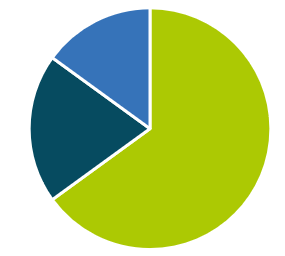 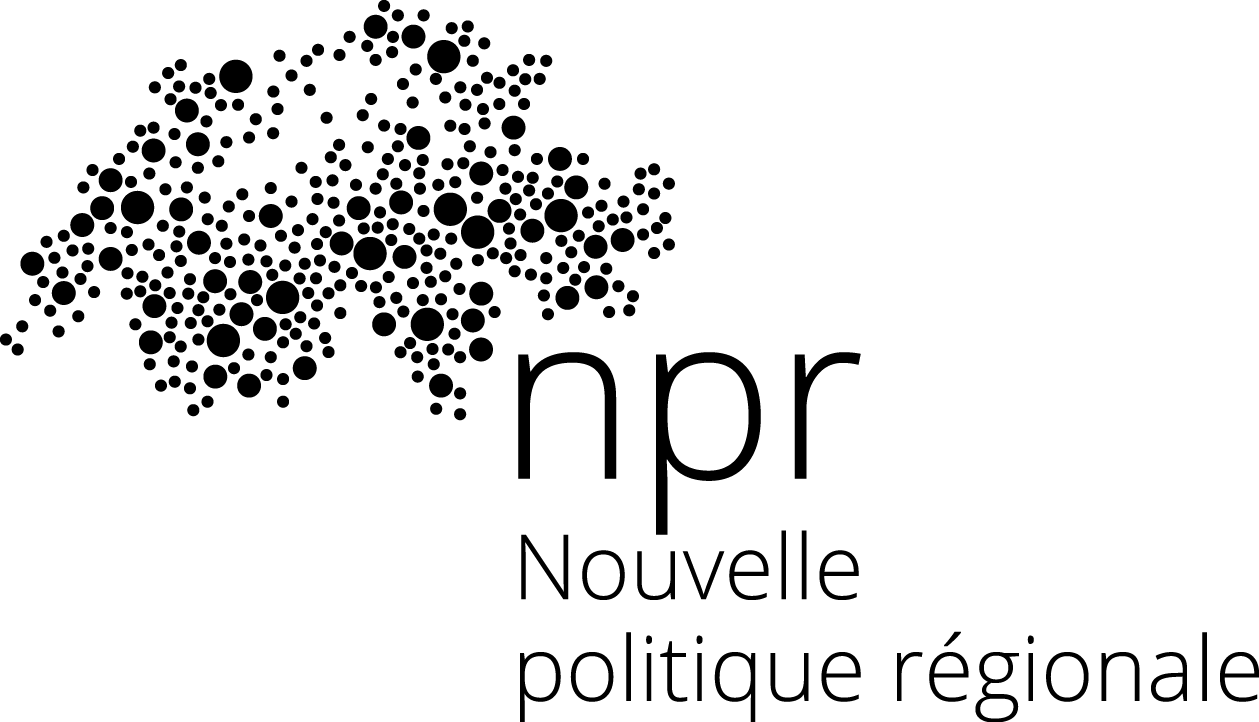 Entreprises 
Cash
NPR
xx kCHF
Xx %
Xx CHF
Xx %
Entreprises 
Prestations 
propres
xx kCHF
Xx %
Auswirkungen und Bewertung—
Für Unternehmen und den Kanton
—
Vielen Dank
Kontaktperson:
Vorname und Nachname des Projektleiters
Entität, Funktion
E-Mail Adresse
Rufnummer